Муниципальное бюджетное дошкольное образовательное учреждение Детский сад №43 «Солнышко»
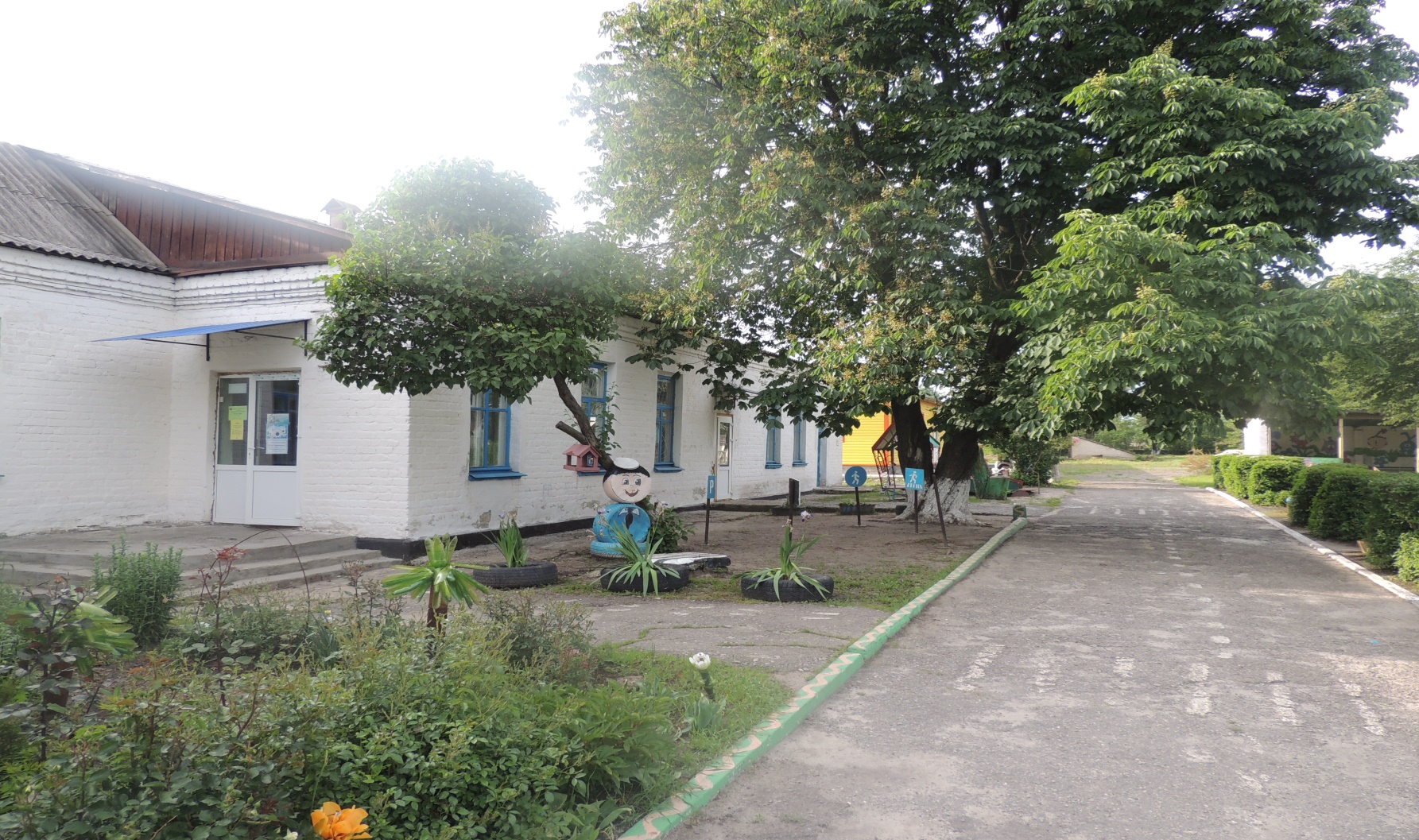 Одним из членов комиссии «За безопасность движения» к подготовке и проведению занятия «Засветись» в темноте и стань заметным на дороге» была оказана помощь в виде за интересующего момента в роли сказочного героя Буратино
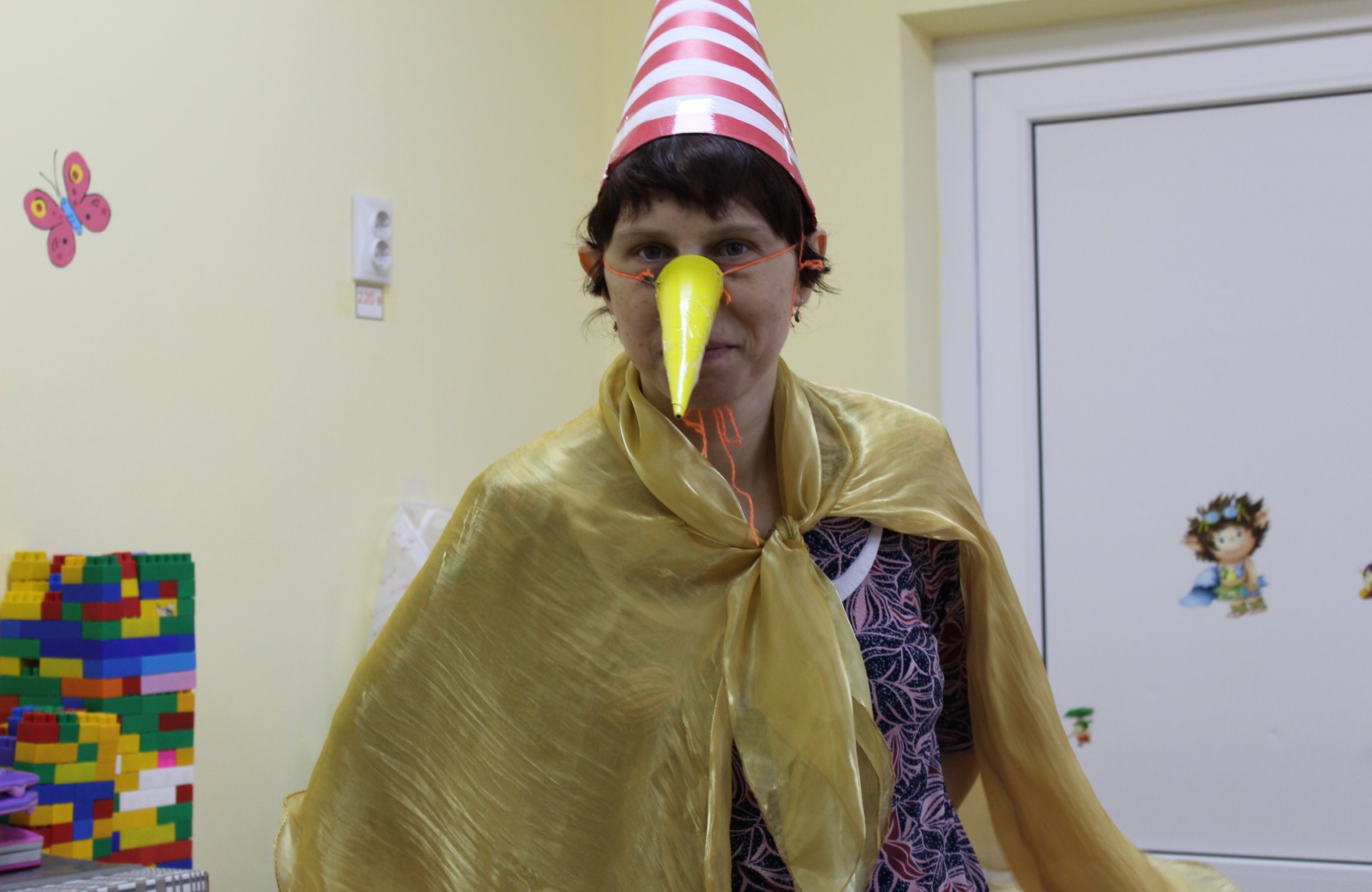 Презентация познавательно-интегрированного занятия на тему: «Засветись в темноте и стань заметней на дороге» для детей старшего дошкольного возраста.
Цель: внедрение практики использования дошкольниками светоотражающих приспособлений для снижения детского дорожно-транспортного травматизма и повышения безопасности дорожного движения. Задачи:1 Расширить знания детей о правилах дорожного движения и безопасного поведения на улицах нашего поселка.Познакомить детей с фликером и светоотражающими элементами.2. Развивать познавательную активность как участника дорожного движения.3. Способствовать развитию осторожности, осмотрительности на дорогах, воспитывать внимание, мышление, сосредоточенность. Воспитывать чувство коллективизма, умение радоваться своему успеху и успеху товарищей.4. Продолжить формирование умения принимать правильное решение в различных ситуациях и делать выводы в виде полного ответа.Предварительная работа:  Разучивание частушек. Просмотр видео фильма о «светящихся огоньках». Знакомство со спец одеждой работников полиции и работников дорожных  работ  которые работают ночью.Методы и приемы:  Игровой, наглядный, вопросы к детям, словесная, дидактическая игра.Материал: Фото одежды работников которые работают в ночное время суток, фликеры, фото светящихся стикеров в темноте.
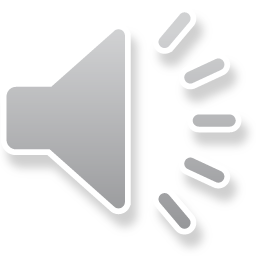 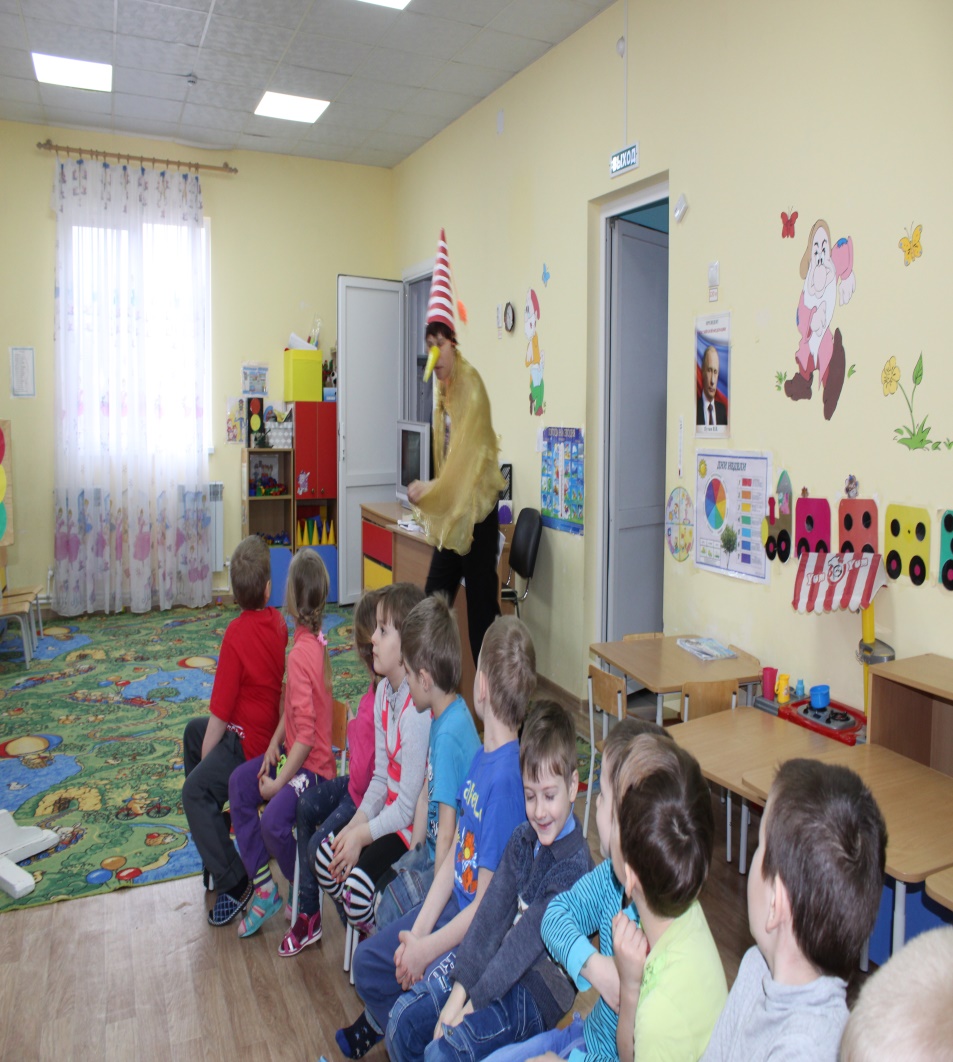 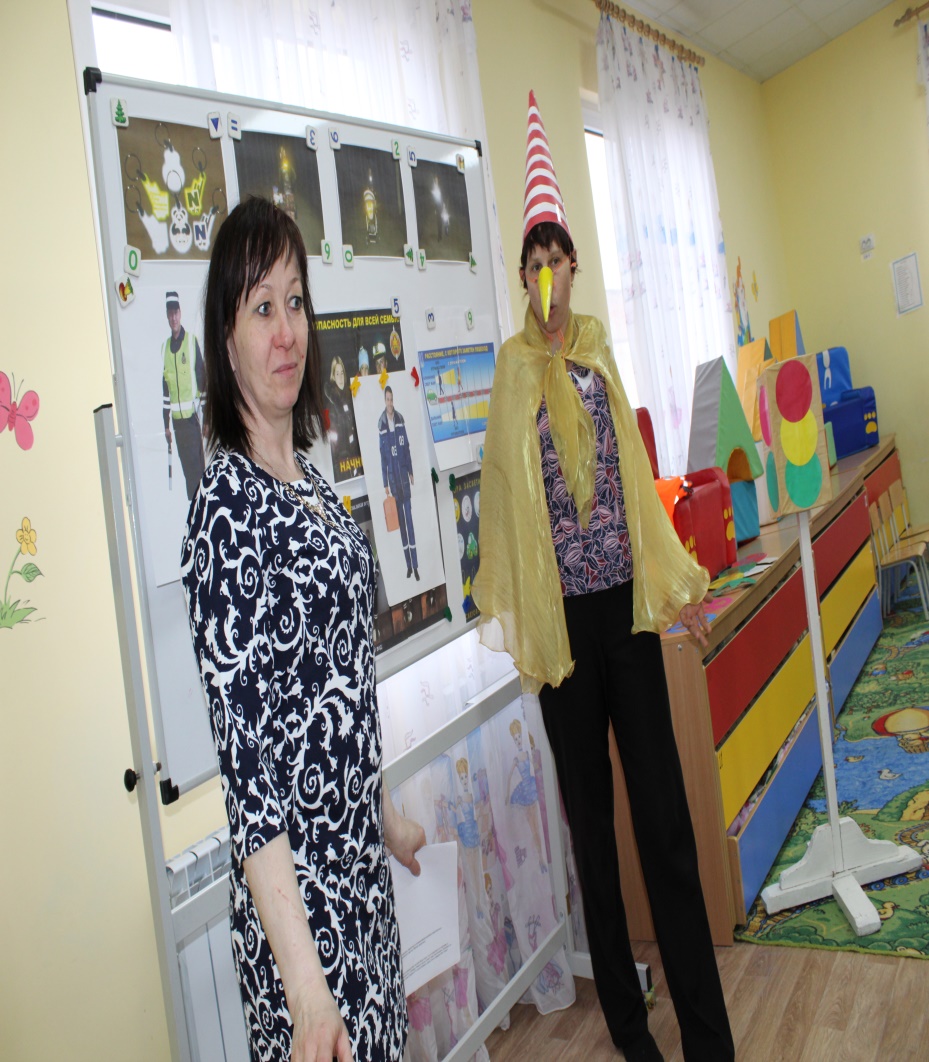 Выход сказочного героя - Буратино
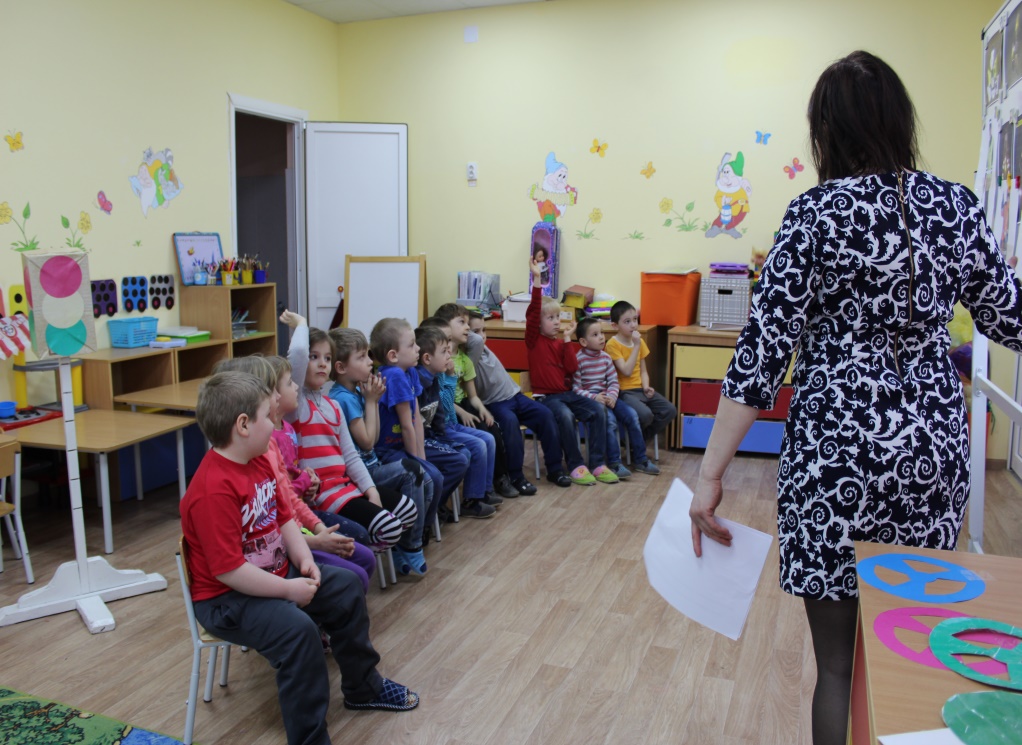 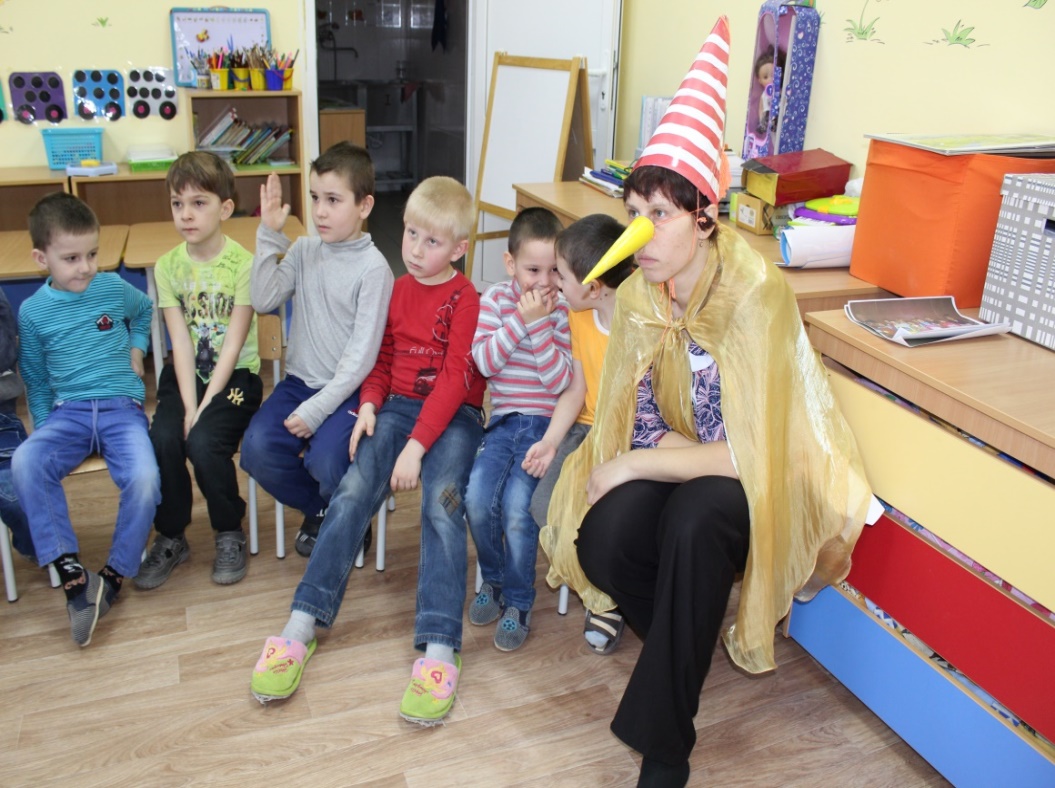 Повторение правил ПДД
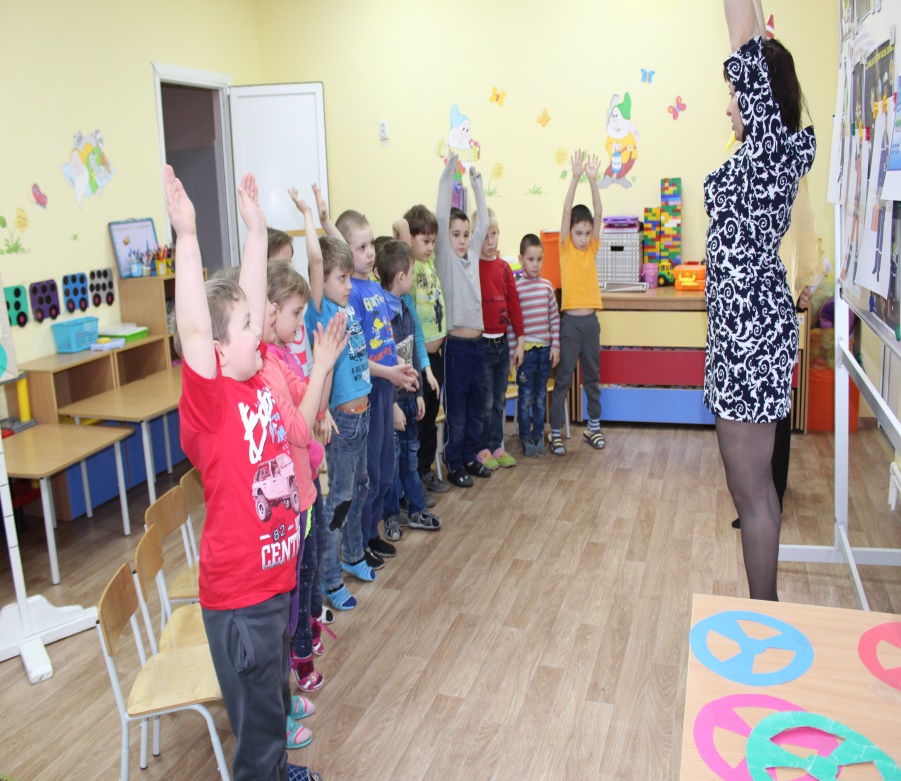 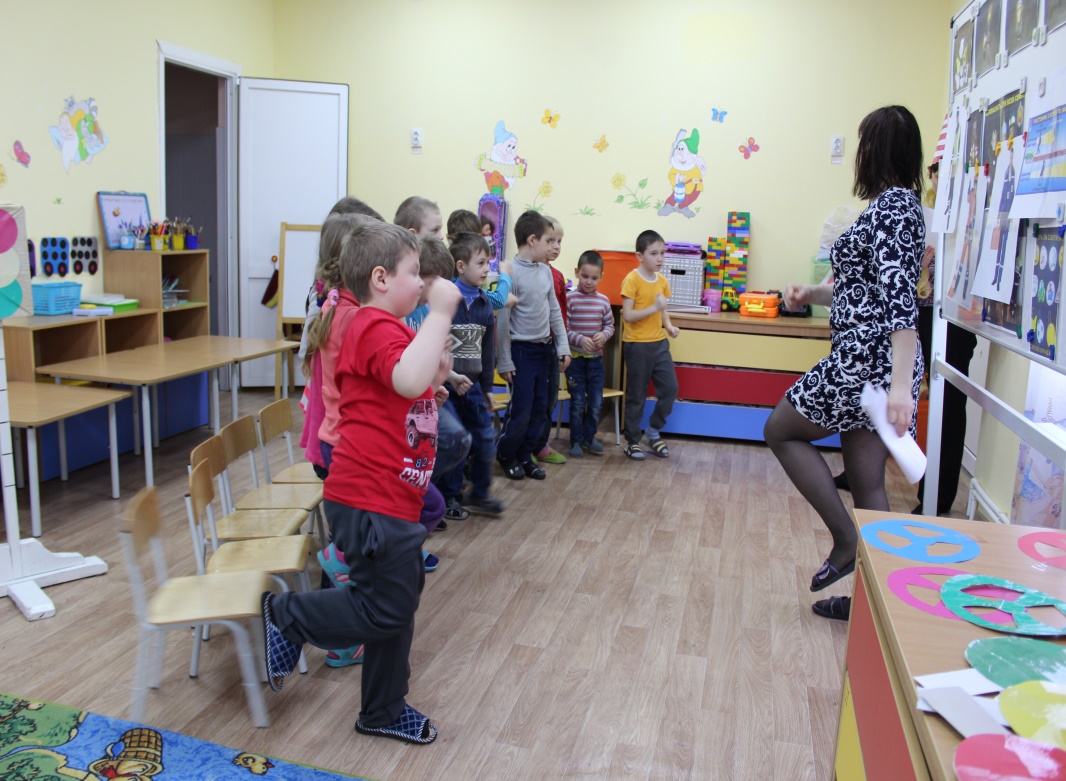 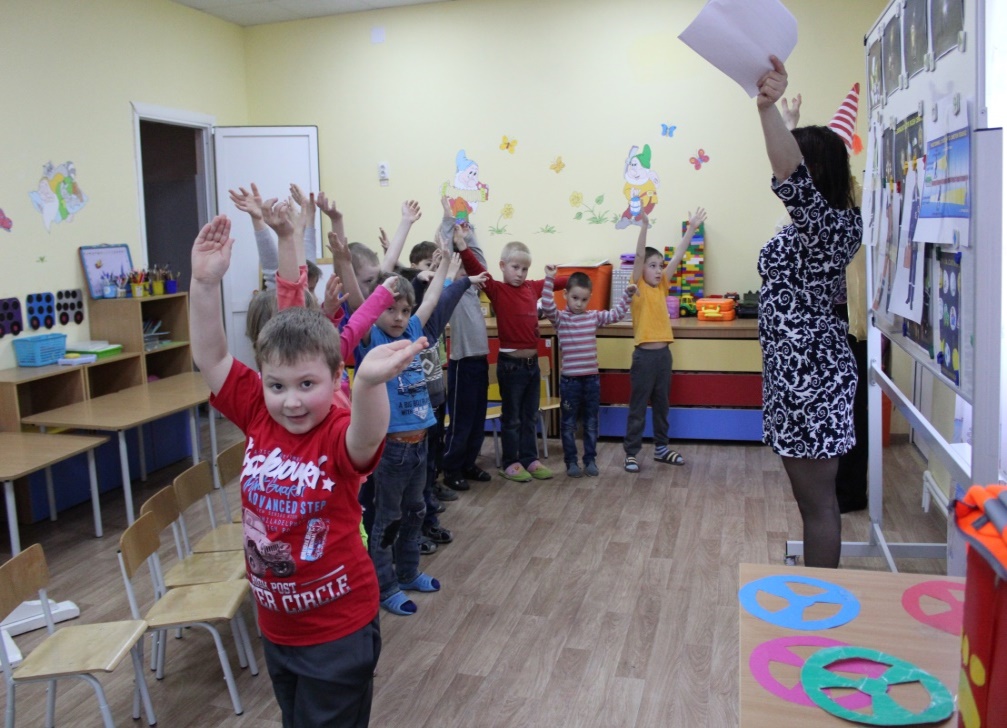 Физкультминутка
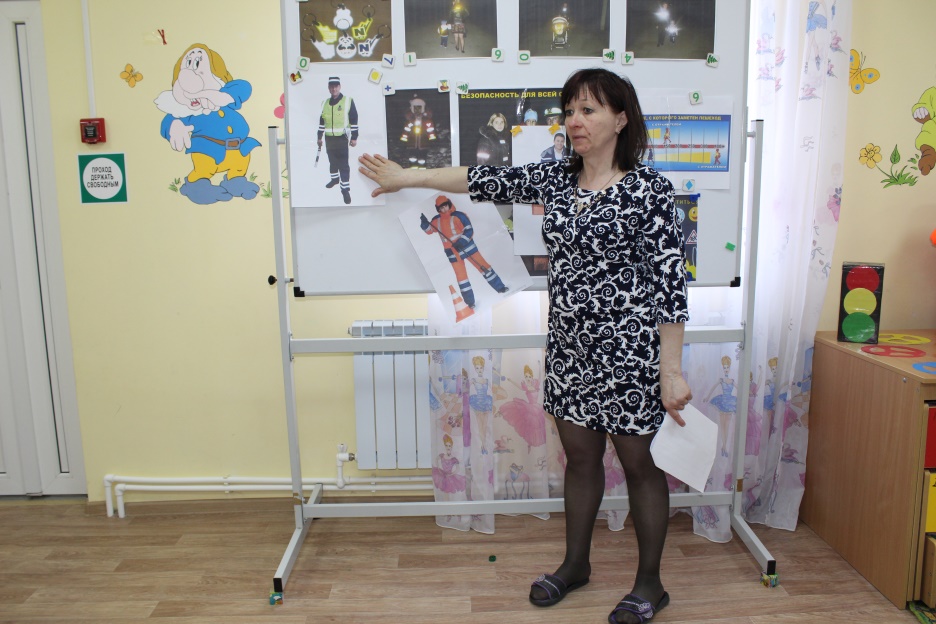 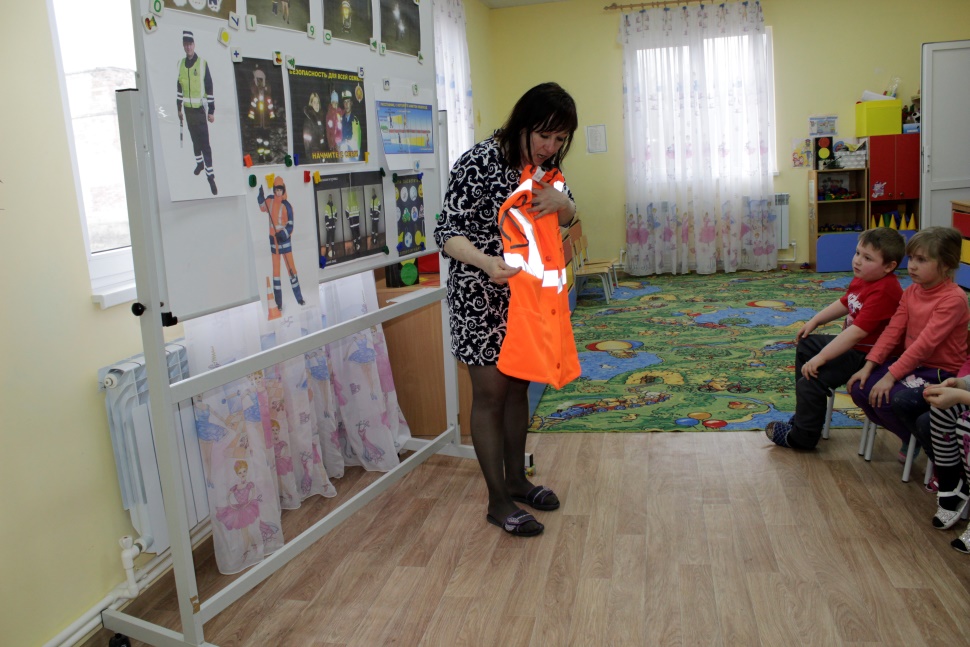 Знакомство со спецодеждой
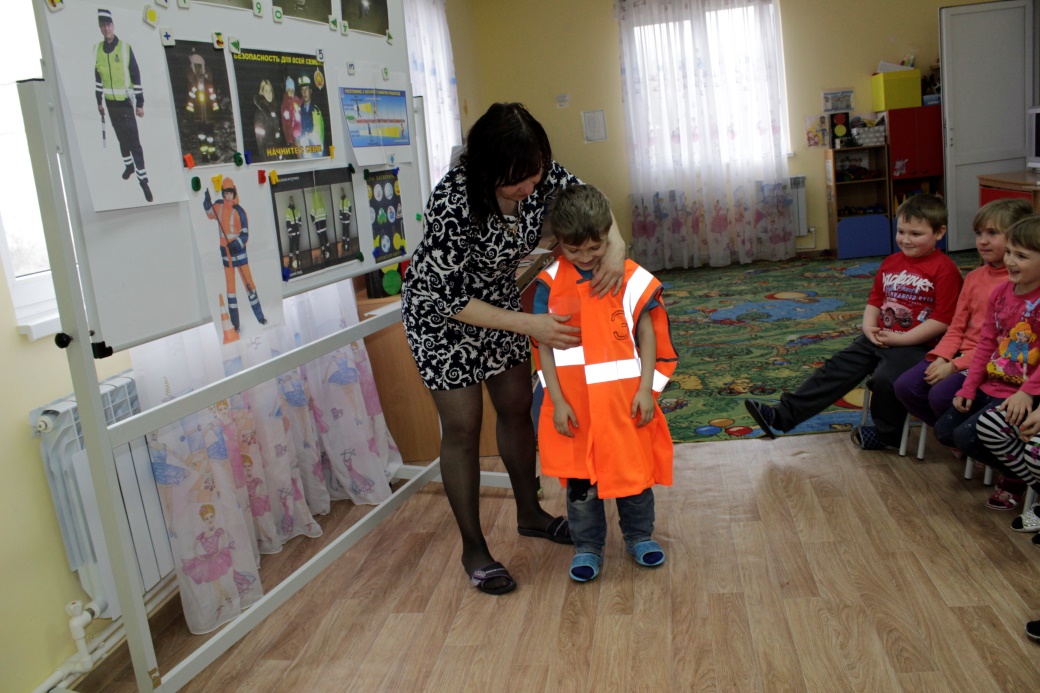 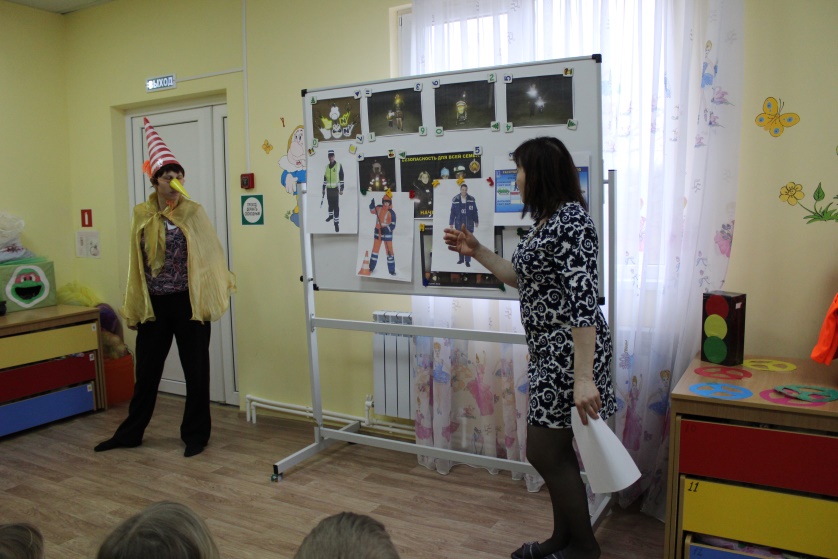 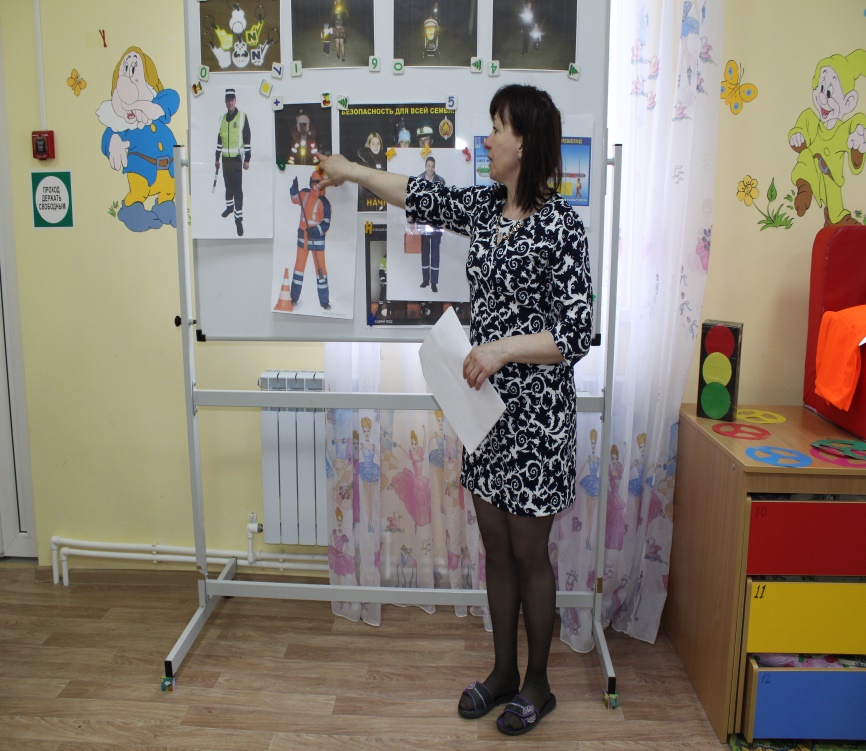 Фликеры
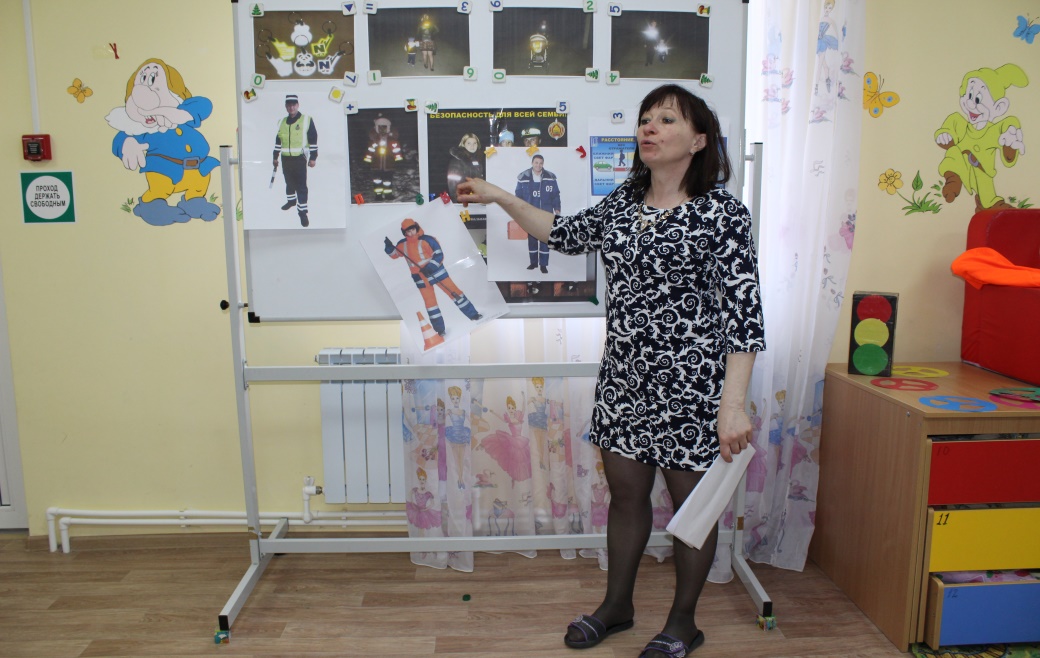 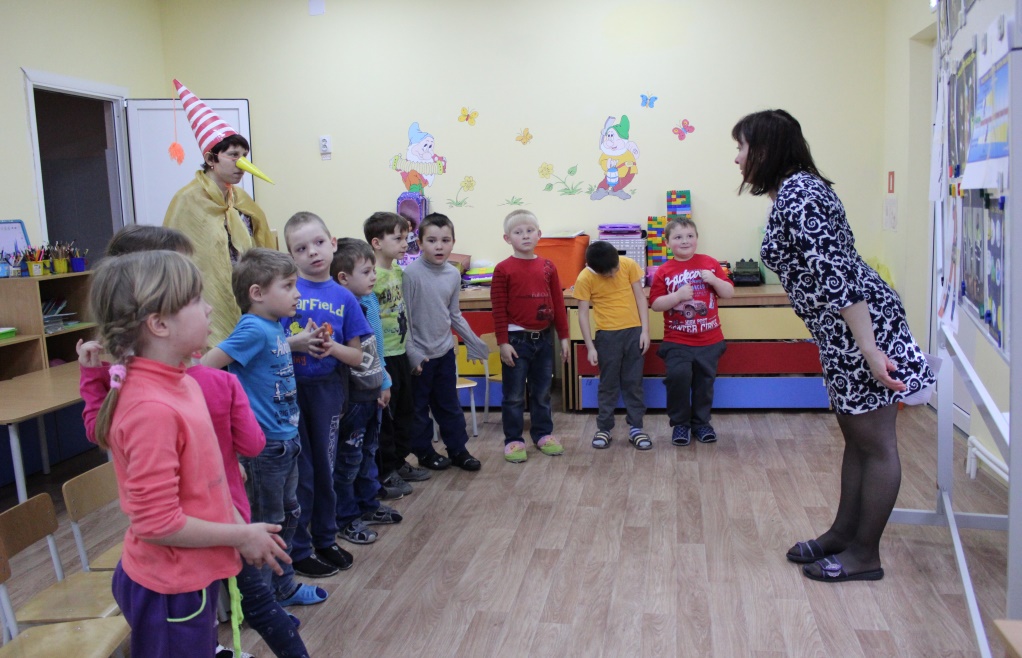 Частушки
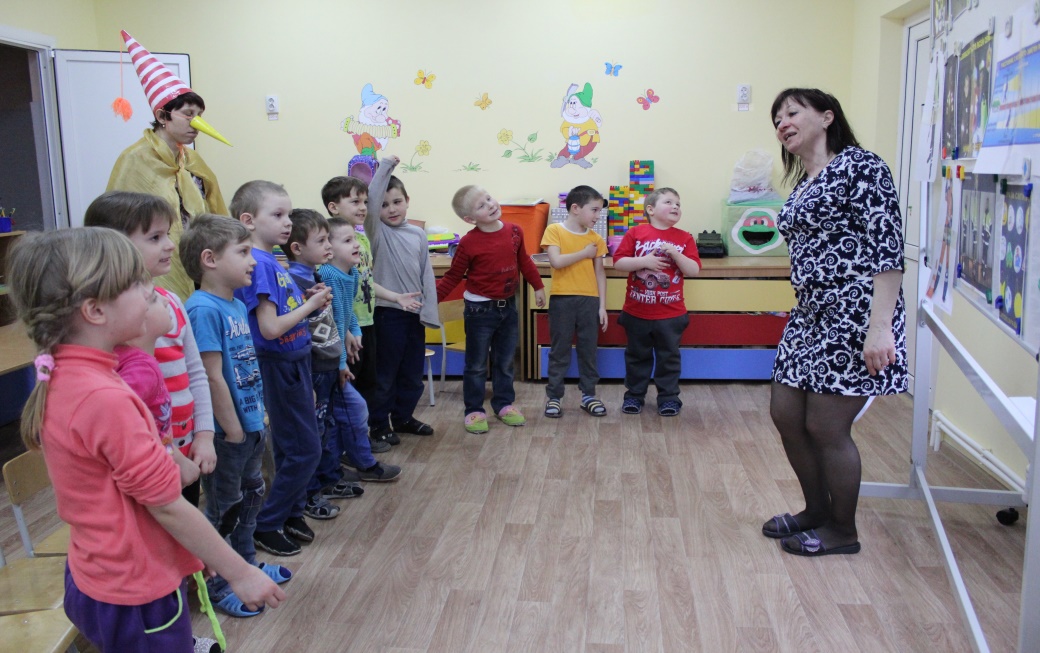 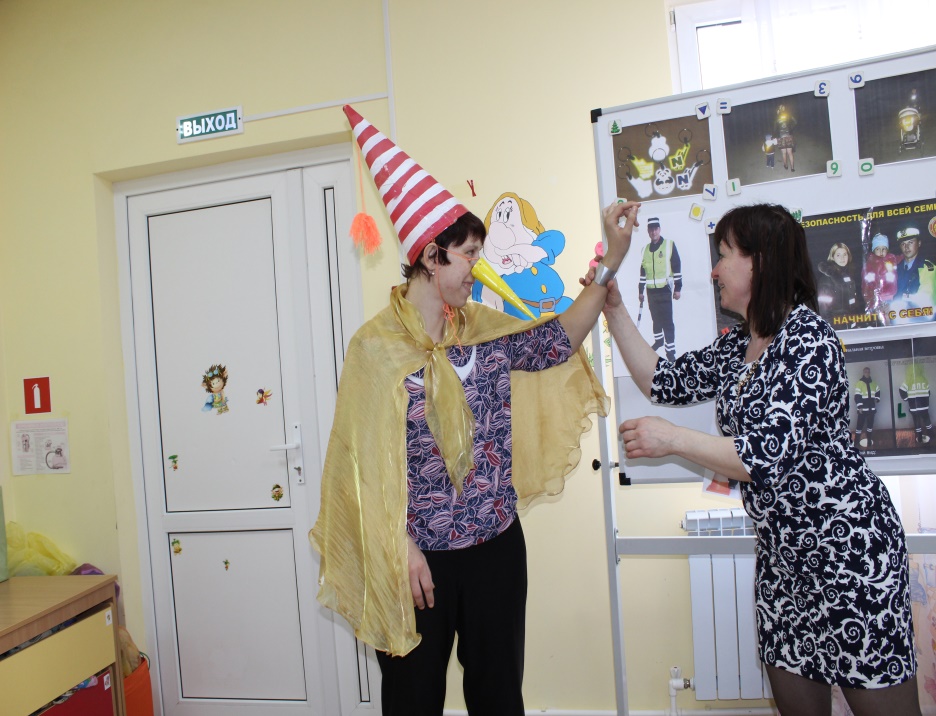 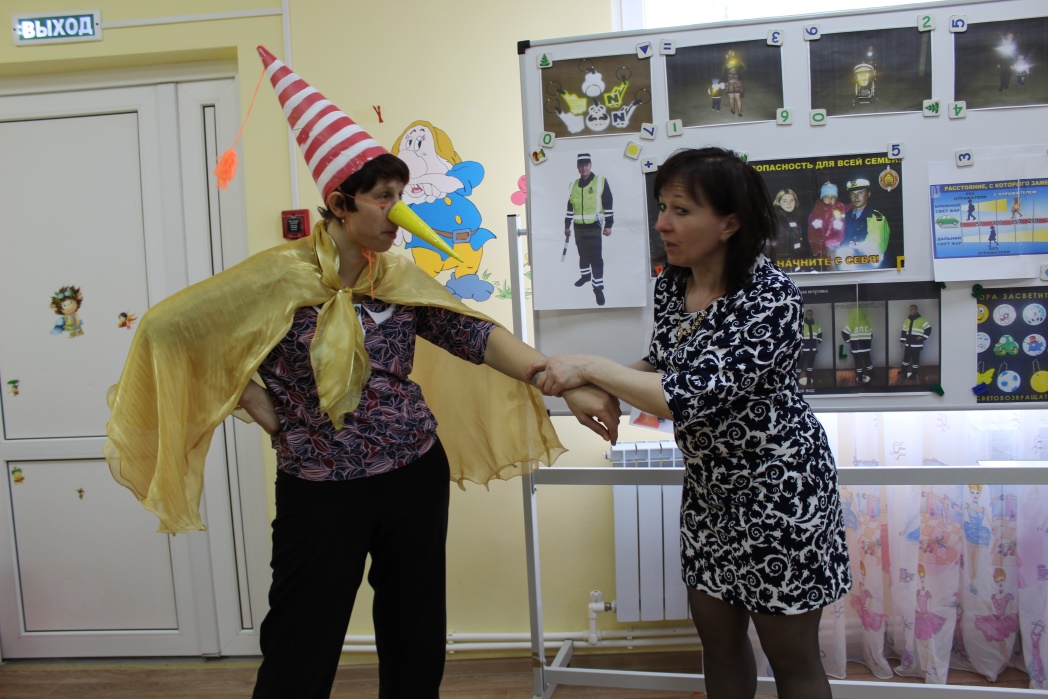 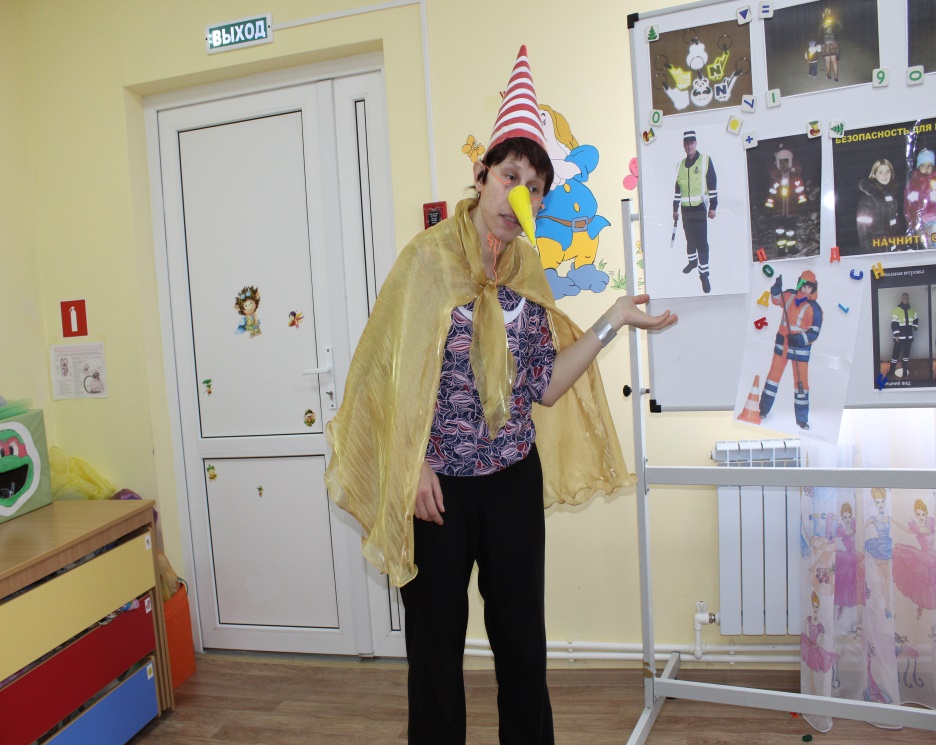 Подарок для Буратино - светящийся браслет «Стикер»
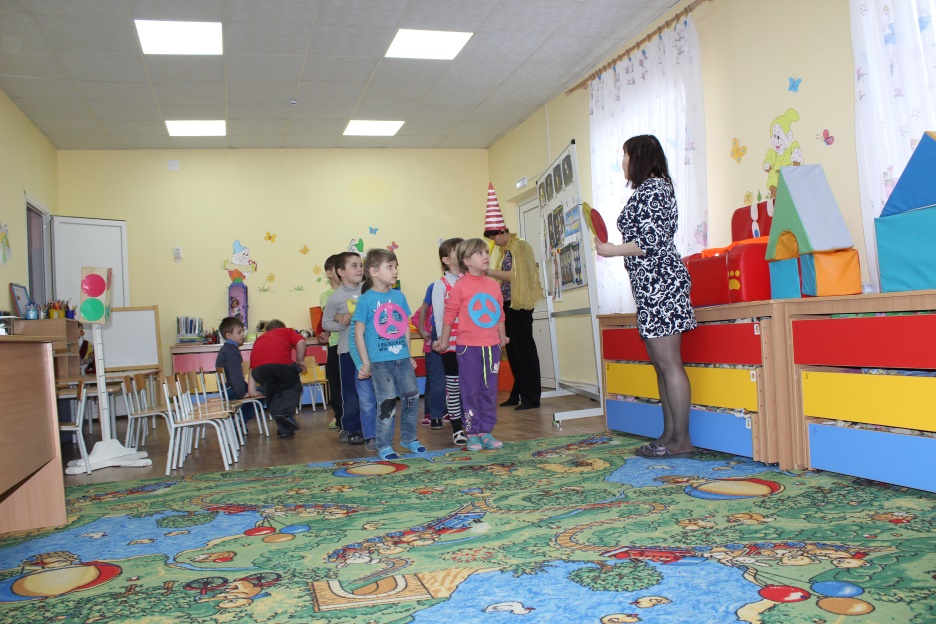 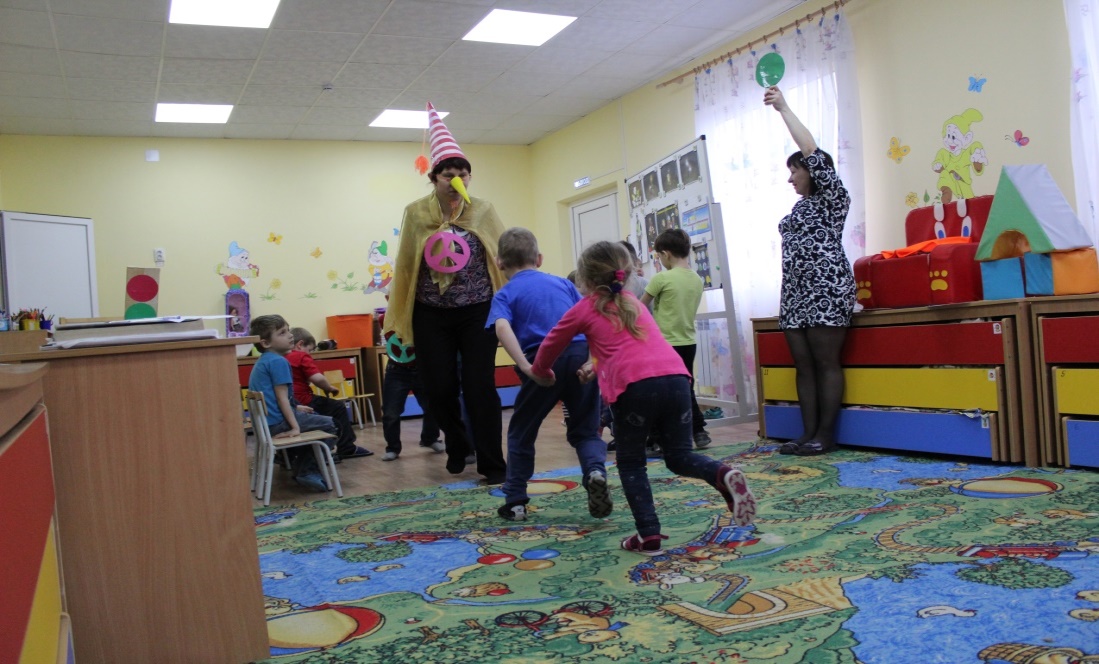 Игра с Буратино
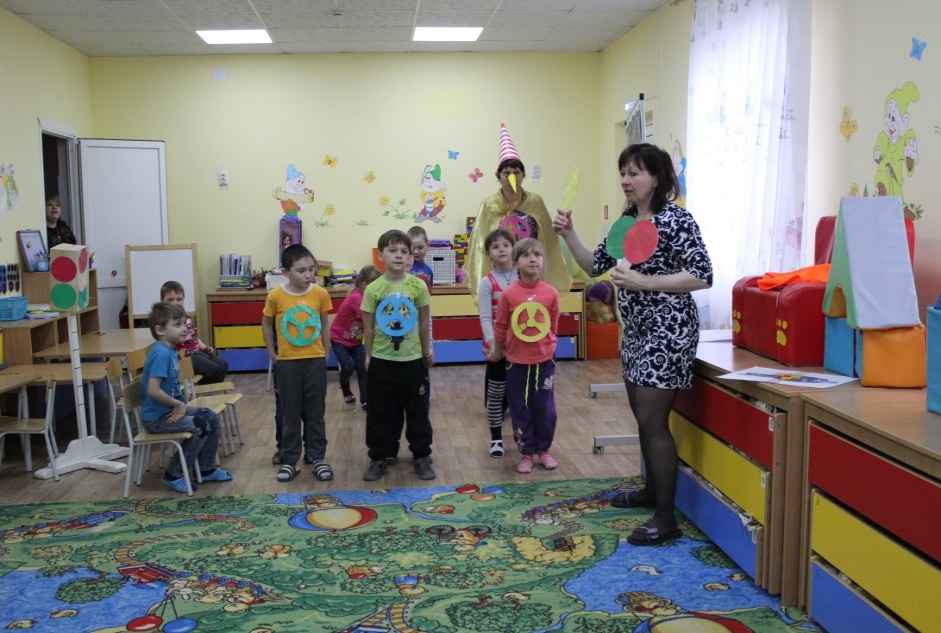 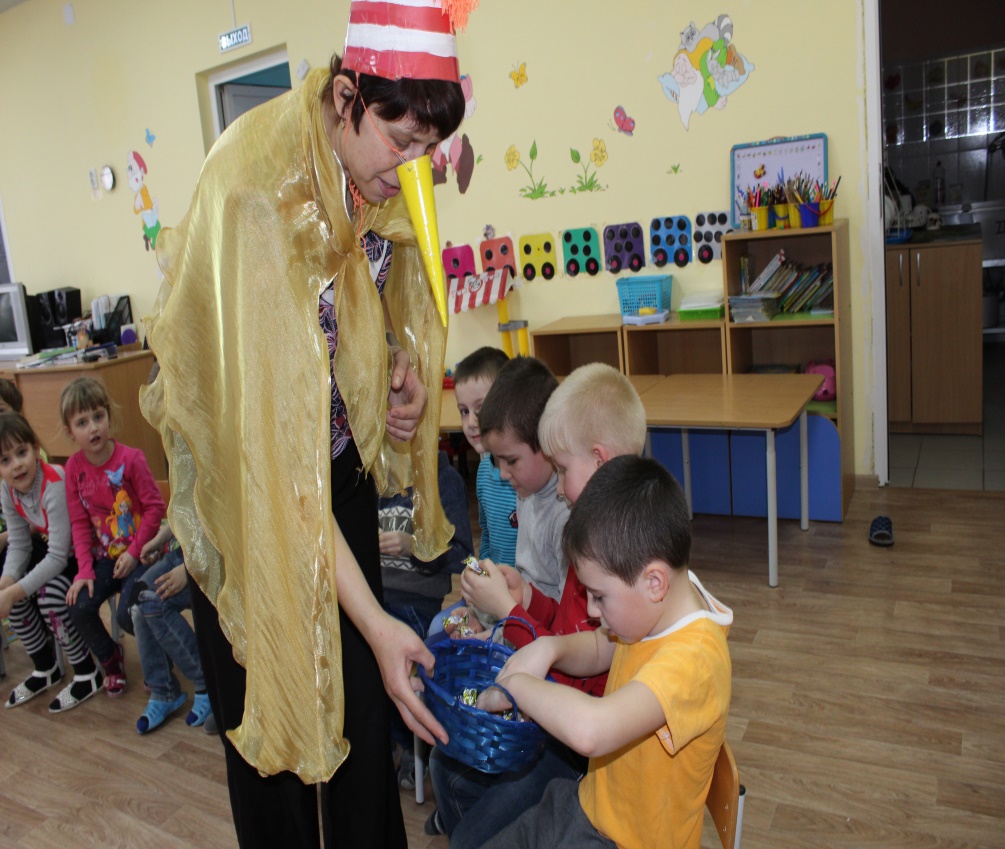 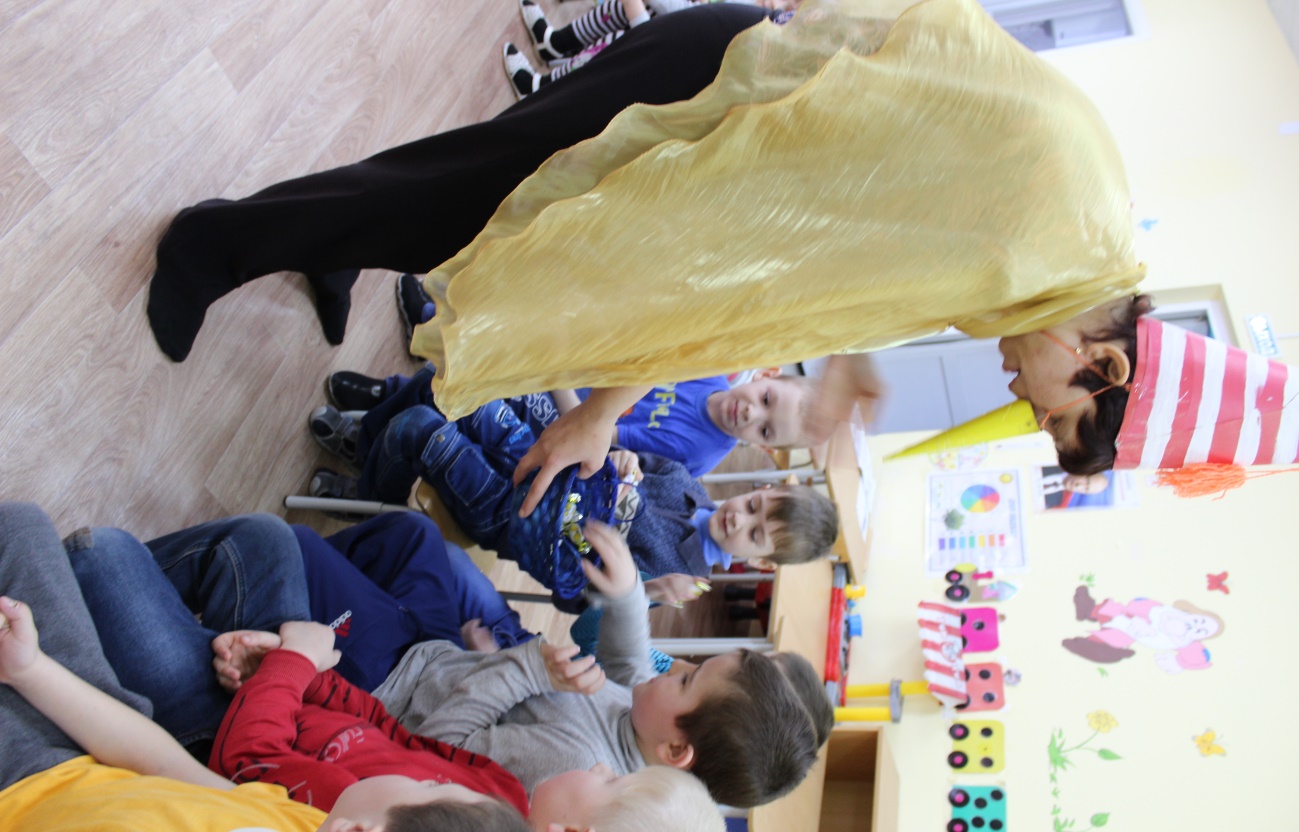 Сюрпризный момент
Прощание с Буратино